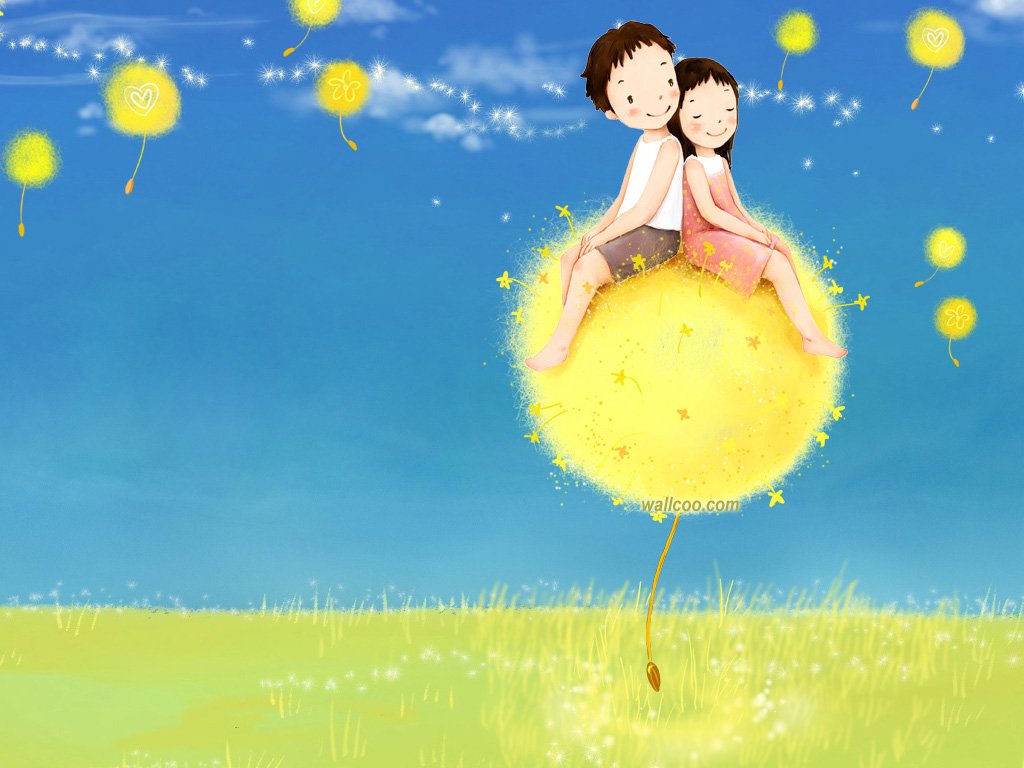 Оценка готовности 
детей дошкольного возраста 
к обучению в школе
ГБДОУ Детский сад № 58
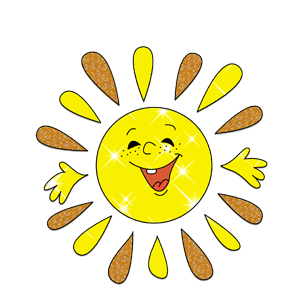 Одной из важнейших задач модернизации образования является формирование  качественного процесса в воспитательно–образовательной деятельности. Направленное на развитие самостоятельной, ответственной и социально мобильной личности, способной к успешной социализации в обществе, что предполагает обеспечение готовности дошкольников к школе.
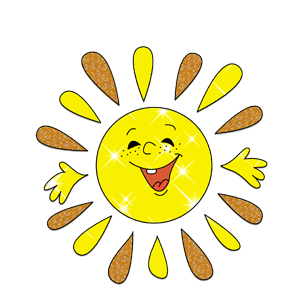 Задачи
Создание единой системы 
работы администрации, 
педагогических сотрудников, 
медицинского персонала ДОУ 
и формирование единого 
понимания критериев 
качества образования
Проведение мониторинга 
дошкольного образования 
ориентируемое на основные
аспекты качества 
образования
Создание благоприятной  
предметно-развивающей 
среды для социального 
развития детей;
Совершенствование стиля 
общения педагога с детьми/
Формирование у детей
 основ личности 
будущего гражданина;
Оценка готовности 
детей дошкольного 
возраста к обучению в школе
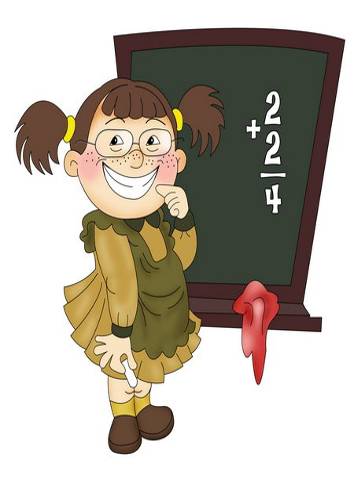 Подготовка детей к школе — задача комплексная, многогранная, охватывающая все сферы жизни ребенка. 
Ребенок к школе должен быть зрелым не только в физиологическом и социальном отношении, но и достичь определенного уровня умственного и эмоционально-волевого развития. 
Итак, чтобы ребенок мог успешно учиться в школе и выполнять свои обязанности, он к моменту поступления в школу должен достичь определенного уровня физического и психического развития, так называемой школьной зрелости. 
Выделяют три направления оценки готовности к школе:
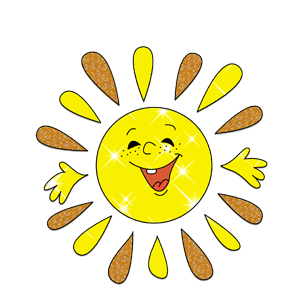 Три направления 
оценки 
готовности 
к школе:
Физиологическая 
готовность
 к школе
Социально- 
личностная 
готовность к 
обучению
 в школе
Психологическая
 готовность к 
школьному обучению
Физическая готовность
Состояние здоровья.
Физическое развитие.
Развитие анализаторных систем.
Развитие мелких групп мышц.
Координация движений в соответствии с возрастной нормой
 Готовность организма ребенка к  учебным нагрузкам.
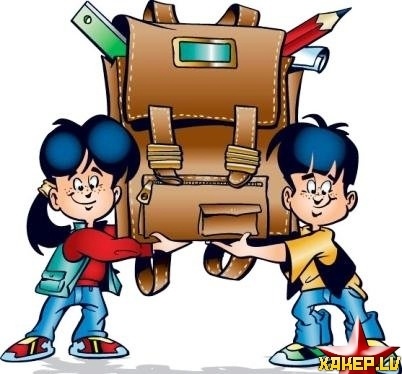 Психологическая готовность
Интеллектуальная готовность
Волевая готовность
Умение сдерживать и контролировать поведение
Высокая мотивационная готовность
Эмоционально – волевая готовность
Познавательная активность
Социально-личностная готовность
Умение работать в коллективе, помогать, советовать;
2. Умение осознавать собственное мнение, заявлять и доказывать его;
3. Умение сформировать произвольности, умение подчиняться правилам, управлять своими эмоциями, поведением;
4. Умение выделять учебную задачу среди своих сиюминутных интересов;
5. Уметь выслушивать взрослых, сверстников.
Социально- личностная готовность к обучению в школе.
Она включает в себя следующие направления:
  1. Опыт общения ребенка со взрослыми;2. Опыт общения со сверстниками;3. Самооценка
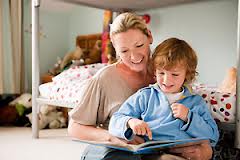 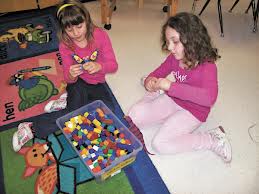 Роль семьи
Сообщение ребенку сведений о его качестве и возможностях;
Оценка его деятельности и поведения;
Формирование личностных ценностей, эталонов, с помощью которых ребенок впоследствии будет оценивать себя сам;
Побуждение ребенка к анализу своих действий и поступков и сравнению их с действиями и поступками других людей.
Игры
Именно в игре первоначально проявляется способность добровольно, по собственной инициативе соблюдать правила и законы. 
В игре развивается память. Ребенок учится целенаправленно запоминать и припоминать. 
В процессе игры развивается воображение (дети строят дома из стульев, проектируют и мастерят из коробок ракеты). Воображение – важная основа творчества. 
В игре развиваются и 
усовершенствуются новые 
движения, развивается моторика.
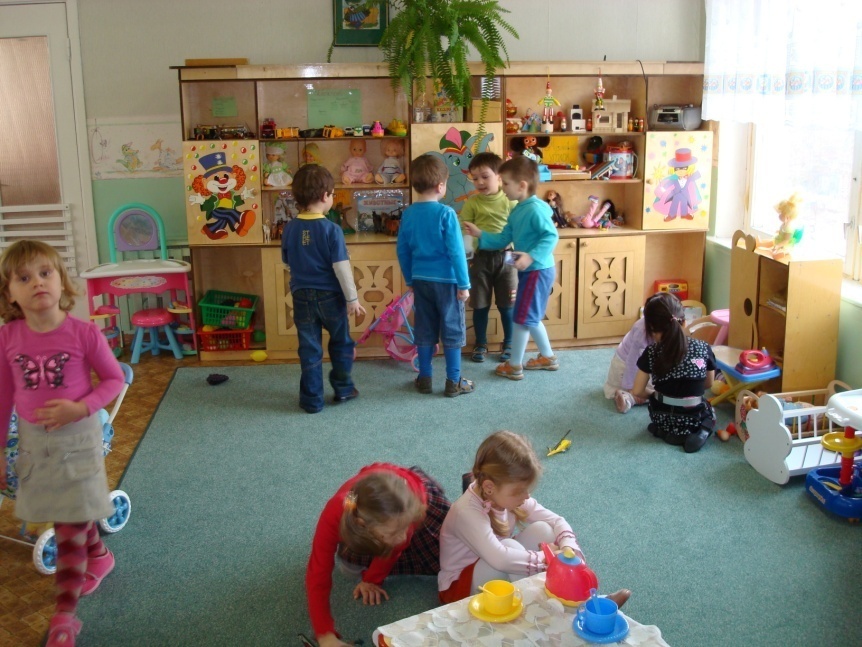 Самооценка  ребенка
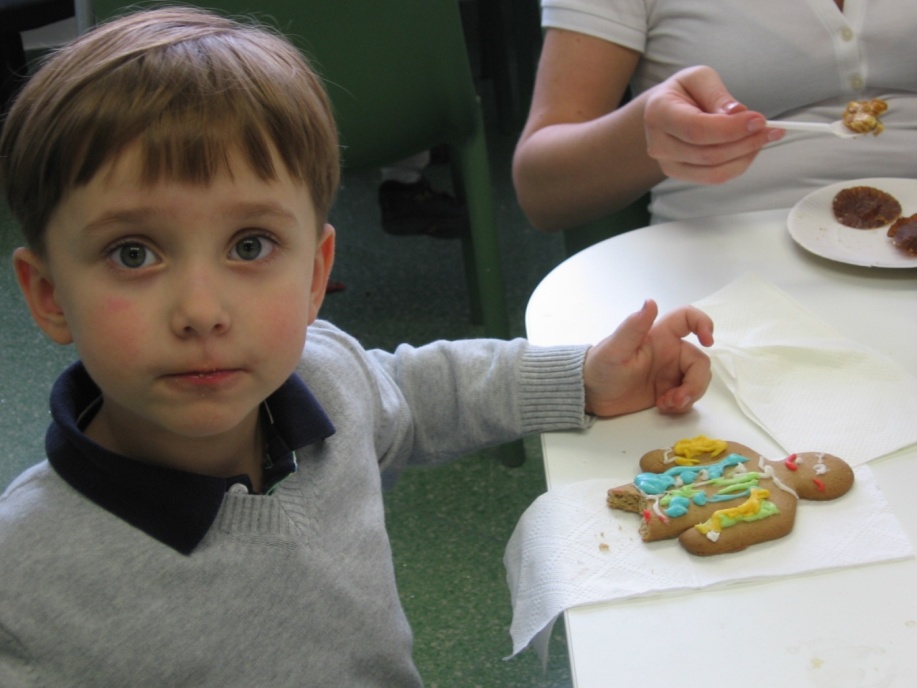 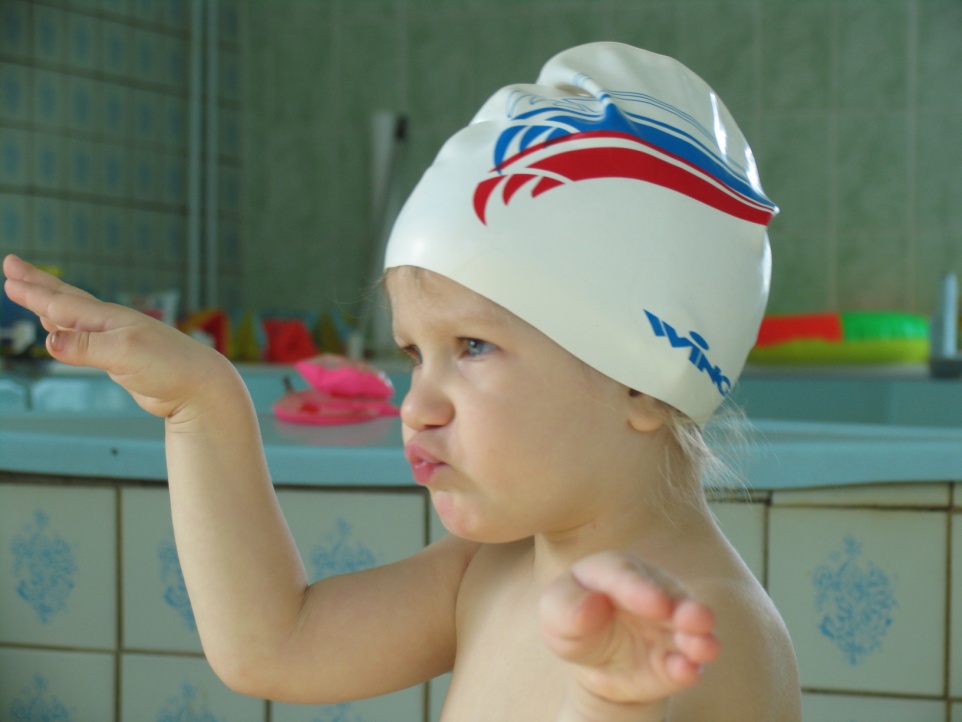 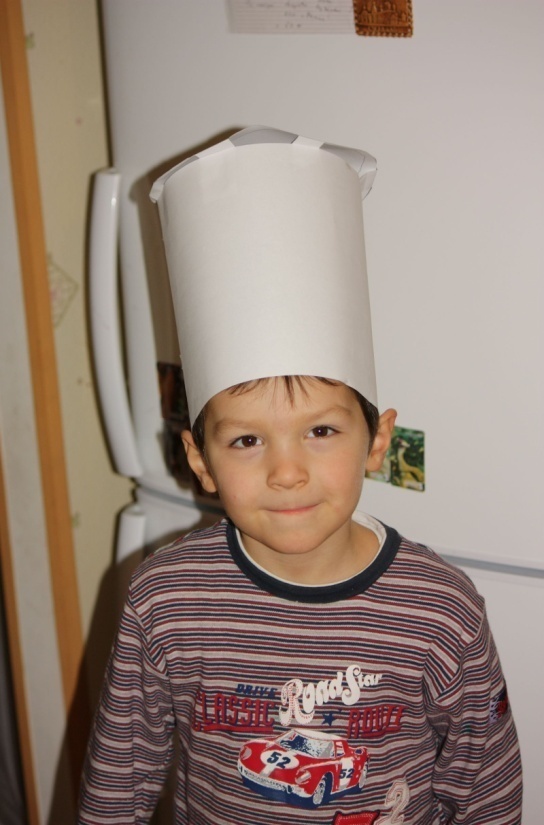 Самосознание и самооценка проявляются и формируются в деятельности, под непосредственным воздействием факторов, в первую очередь – общения ребенка с окружающими. Широко известно высказывание Маркса:
 “…Человек сначала смотрится, как в зеркало, в другого человека. Лишь отнесясь к человеку Павлу как к себе подобному, человек Петр начинает относиться к самому себе как к человеку”
Мониторинг определения готовности дошкольника к школьному обучению
Мониторинг образовательного процесса осуществляется через отслеживание результатов освоения образовательной программы, а мониторинг детского развития проводится на основе оценки развития интегративных качеств ребенка.
1 балл — большинство компонентов недостаточно развиты;
2 балла—отдельные компоненты не развиты;
3 балла—соответствует возрасту;
4 балла—высокий.
Мониторинг детского развития включает в себя оценку физического развития ребенка, состояния его здоровья, а также развития общих способ­ностей: познавательных, коммуникативных и регуляторных.
  Диагностика познавательных способностей включает диагностику перцептивного развития, интеллектуального развития и творческих способностей детей.
1 балл — большинство компонентов недостаточно развиты;
2 балла—отдельные компоненты не развиты;
3 балла—соответствует возрасту;
4 балла—высокий.
Участие в мониторинге приняли дети подготовительной группы
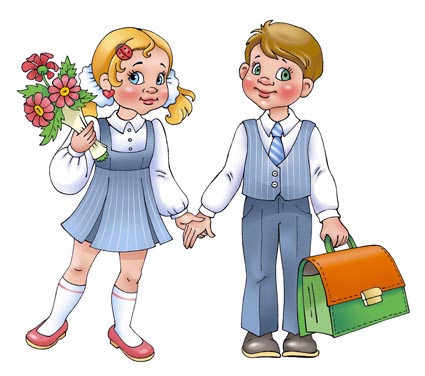 Диагностика особенностей отношений со взрослыми.
Диагностика особенностей отношений со сверстниками.
Диагностика самооценки ребенка.
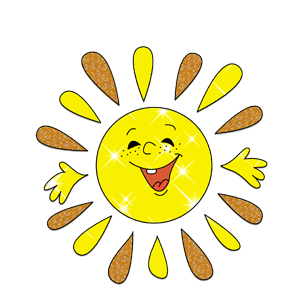 Результаты мониторинга в обследуемых группах:
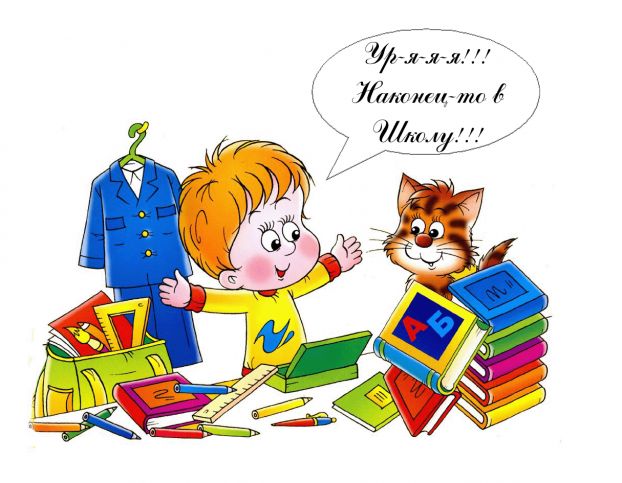 Анализ результатов показал, что 
степень умственной работоспособности 
в подготовительной группе выше, чем в старшей. 
Кроме того, отмечается, что объем работы больше и качество 
работы лучше у девочек (по сравнению с мальчиками)
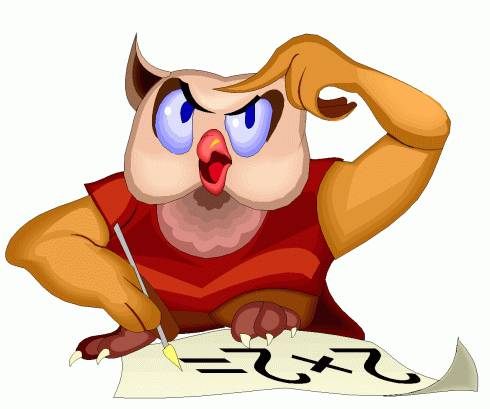 Уровень готовности к школе мальчиков и девочек в старшей группе
Уровень готовности к школе мальчиков и девочек в старшей группе
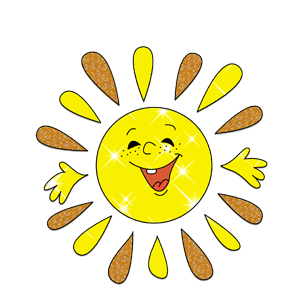 Исходя из анализа результатов исследования, можно сделать вывод о том, что большинство детей старшей и подготовительной групп детского сада готово к обучению в школе. Но 6-летние дети по большинству показателей имеют более низкий уровень готовности, чем 7-летние.
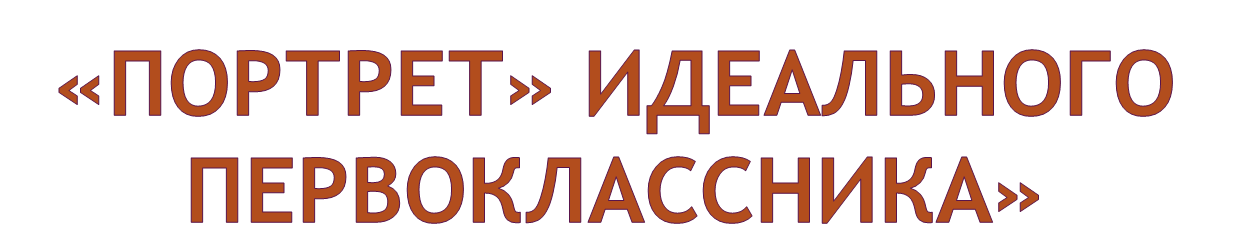 Желание учиться
Хорошее здоровье
Развитая моторика, хороший уровень развития познавательных процессов
Стремление к общению 
Развитая волевая сфера
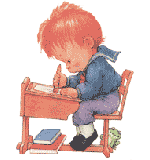 Спасибо за внимание!
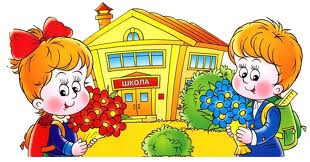 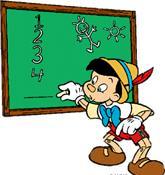 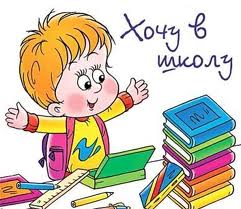 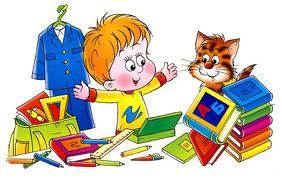